Lessons 3 and 4
Learning Objectives:

To work in pairs and clearly share our ideas
To use images to help understand a poem and its ideas
To understand and find the 4 parts of a PEEL paragraph
To create a PEEL paragraph from scratch
To begin to give feedback to our peers using WWW and EBI.
Private Reading – 10 Mins
Starter - Parents’ Sayings
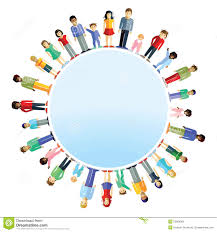 Parents/Guardians are a key part of us growing up. 

They have their particular sayings:
“Clean your room – it’s a mess in there!”
“Because I said so!”

In pairs, discuss what your Parents/Guardians say to you and write them down on the post-its in front of you. Pick your favourite 2 sayings and be ready to share!
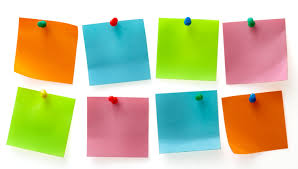 “Parents’ Sayings” by Michael Rosen
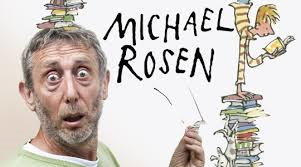 You’re old enough to wash your own socks.
He’s not coming through that door again, I can tell you.
If it’s true what your teacher said then you can say goodbye to that coat we were going to get you.
You do it and like it.
When did you last wash your feet?
Why don’t you do a Saturday job?
The answer’s NO.
The biscuits are for everyone – OK?
Don’t mind me, I’m just your mother.
You haven’t ridden that bike of yours for years.
You try and leave home and I’ll chuck you out on your ear.
You’re certainly not going to put that up on any wall in this house.
Do you know what a Hoover is?
You can pay for the next phone bill.
If you don’t like this gaff – find another one.
Just ‘cos he’s doing biology he thinks he’s going to be a brain surgeon.
Do you remember that lovely Christmas when he was six?
Read this poem in pairs and highlight 4 things the Parent/Guardian says to their child.

Think carefully…what could Rosen be saying to parents? 

Discuss as a class.
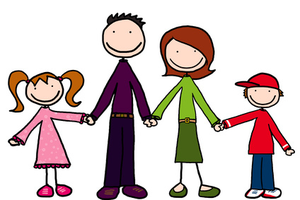 In Pairs = which line do you think each of the images belongs to? Teacher to select pupils to add their ideas to the board.
Pictorial Annotation of the Poem
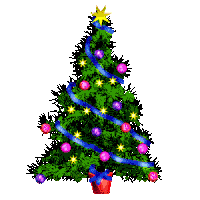 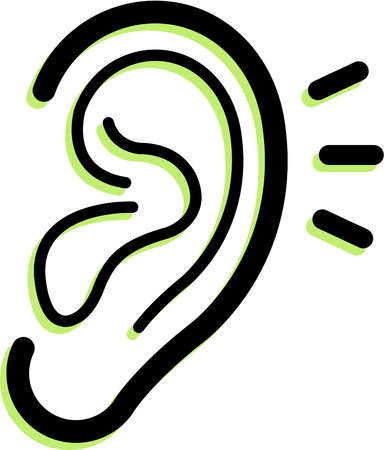 You’re old enough to wash your own socks.
He’s not coming through that door again, I can tell you.
If it’s true what your teacher said then you can say goodbye to that coat we were going to get you.
You do it and like it.
When did you last wash your feet?
Why don’t you do a Saturday job?
The answer’s NO.
The biscuits are for everyone – OK?
Don’t mind me, I’m just your mother.
You haven’t ridden that bike of yours for years.
You try and leave home and I’ll chuck you out on your ear.
You’re certainly not going to put that up on any wall in this house.
Do you know what a Hoover is?
You can pay for the next phone bill.
If you don’t like this gaff – find another one.
Just ‘cos he’s doing biology he thinks he’s going to be a brain surgeon.
Do you remember that lovely Christmas when he was six?
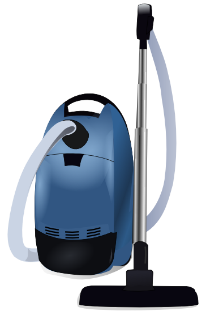 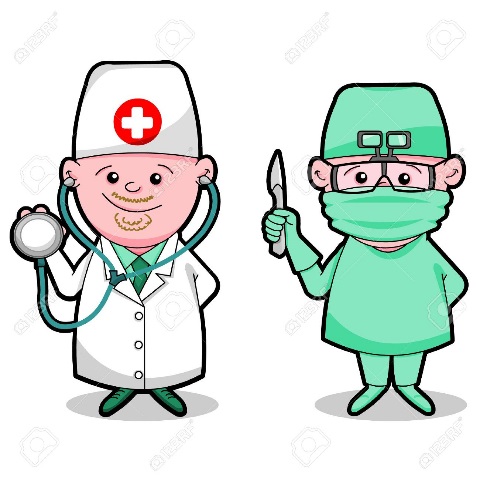 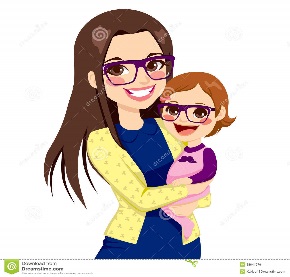 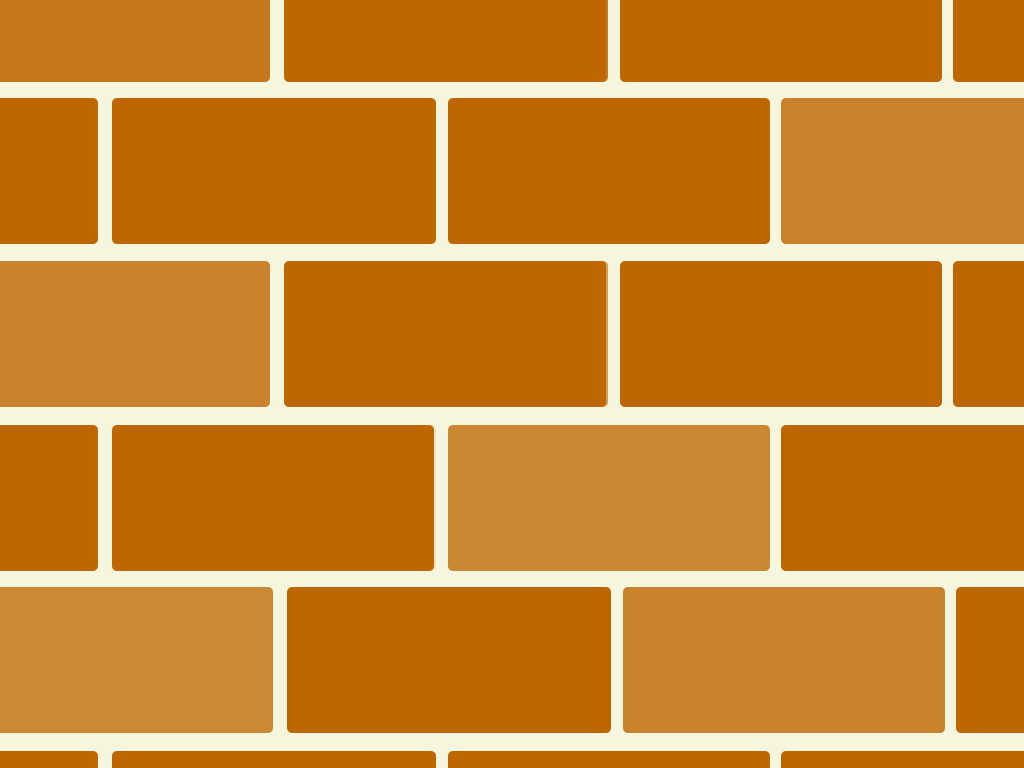 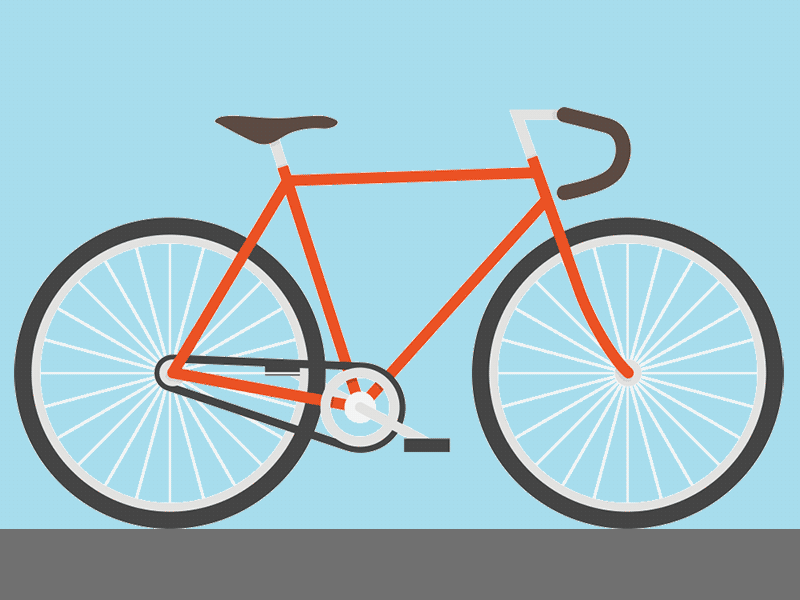 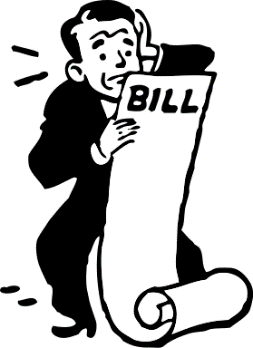 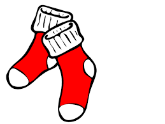 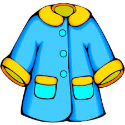 What clues to we get about the relationship between the Parent/Guardian and the child?

Discuss your ideas in pairs and then share as a class.
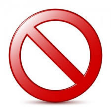 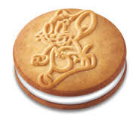 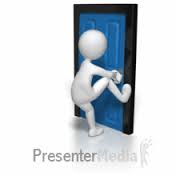 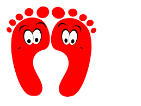 In Pairs = which line do you think each of the images belongs to? Teacher to select pupils to add their ideas to the board.
Pictorial Annotation of the Poem
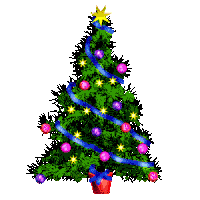 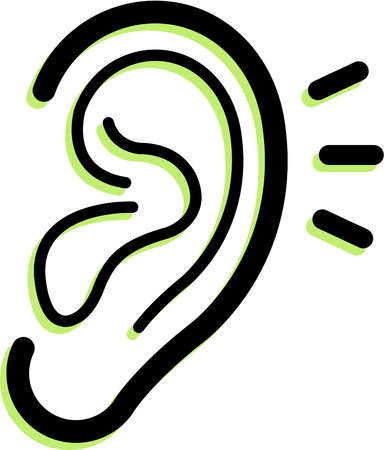 You’re old enough to wash your own socks.
He’s not coming through that door again, I can tell you.
If it’s true what your teacher said then you can say goodbye to that coat we were going to get you.
You do it and like it.
When did you last wash your feet?
Why don’t you do a Saturday job?
The answer’s NO.
The biscuits are for everyone – OK?
Don’t mind me, I’m just your mother.
You haven’t ridden that bike of yours for years.
You try and leave home and I’ll chuck you out on your ear.
You’re certainly not going to put that up on any wall in this house.
Do you know what a Hoover is?
You can pay for the next phone bill.
If you don’t like this gaff – find another one.
Just ‘cos he’s doing biology he thinks he’s going to be a brain surgeon.
Do you remember that lovely Christmas when he was six?
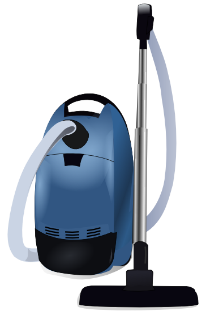 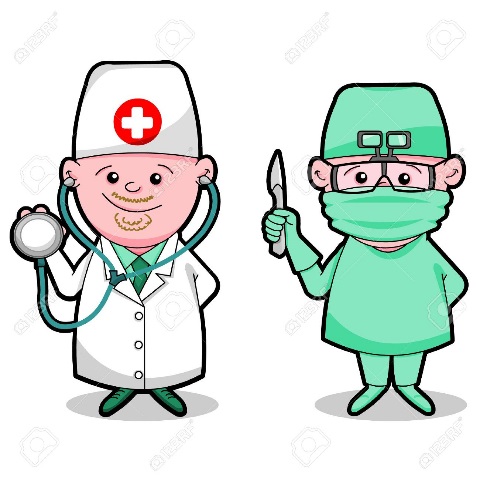 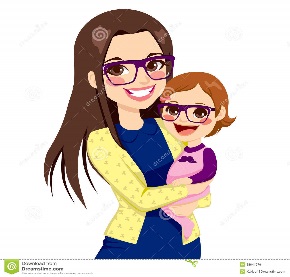 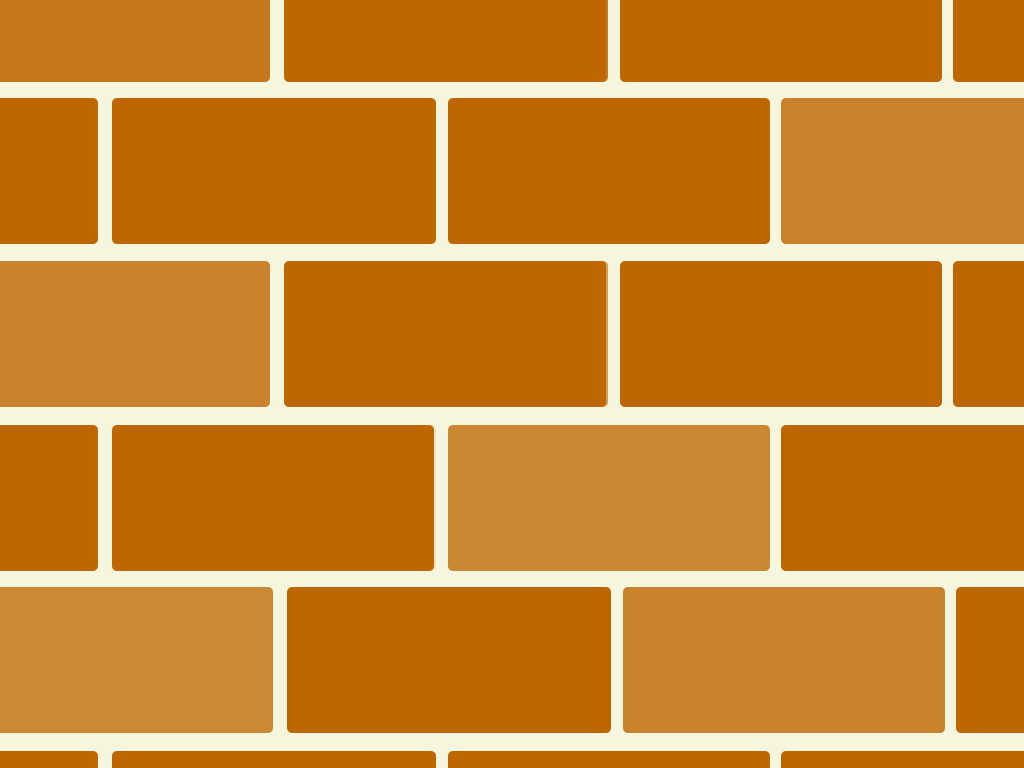 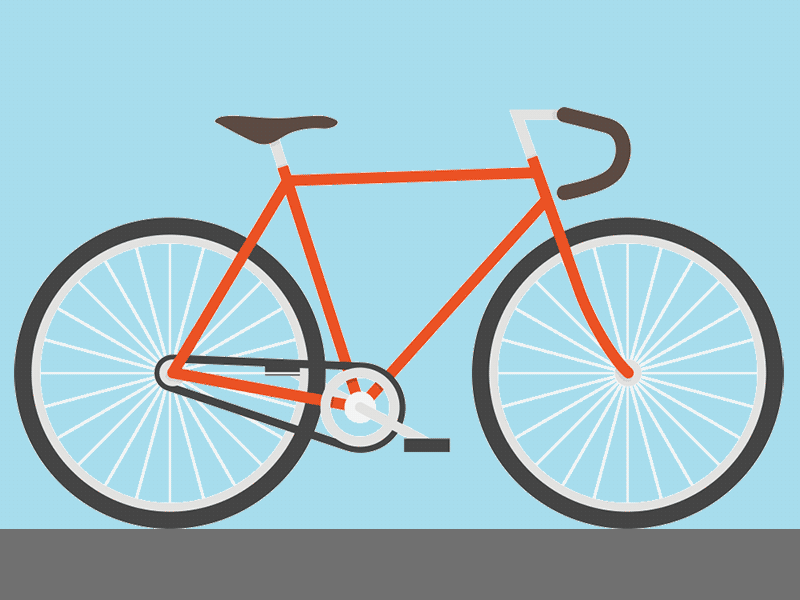 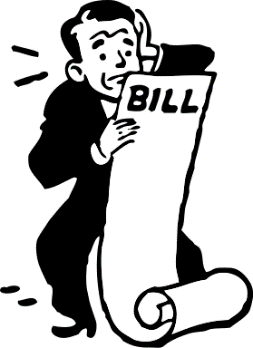 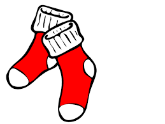 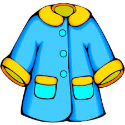 What clues to we get about the relationship between the Parent/Guardian and the child?

Discuss your ideas in pairs and then share as a class.
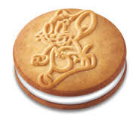 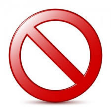 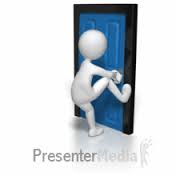 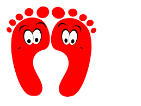 Introducing PEEL…What does it stand for?
Have you heard of PEE or PEEL before?

Maybe in Year 5 or Year 6?
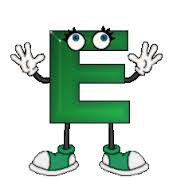 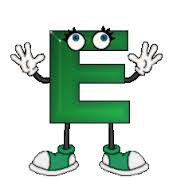 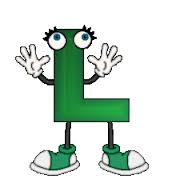 Introducing PEEL…What does it stand for?
Point
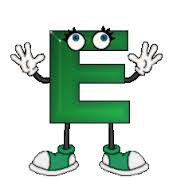 Evidence
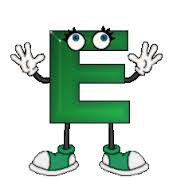 Explanation
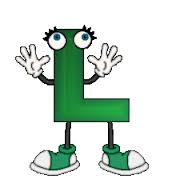 Link
Writing a PEEL Paragraph…The Burger
Point =  Your opening sentence which focuses on the question you have been asked.
Evidence =  The quote you have selected from the text to support your ideas.
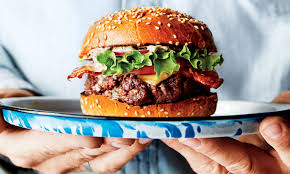 Explanation = Your analysis of the quote you have selected. You breaking it apart and explaining it in as much detail as you can to show your understanding of it.
Link =  The link back to the question to keep your answer focused on what you have been asked.
Question to Consider
What do we learn about the relationship between  parents and their children in Michael Rosen’s poem, “Parents’ Sayings”?
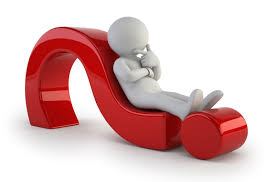 A Model PEEL Paragraph
Point
The opening lines of Rosen’s poem show how the parent is clearly not happy doing everything for the child. For example, “You’re old enough to wash your own socks”. This shows how the parent would like their child do some things for themselves rather than always relying on them. Rosen is telling us how sometimes parents can get annoyed with their children but they still love them.
Evidence
Explanation
Link
Text Detective – Locate and Label the PEEL
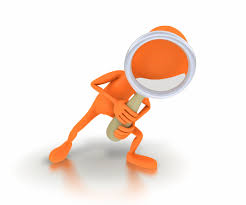 Point
Rosen shows us how parents can be quite demanding of their children. For example, “do you know what a Hoover is?” The parent would like their child to clean up after themselves, rather than leaving it up to others. Rosen is trying to show how the parent would like their child to help around the house.
Evidence
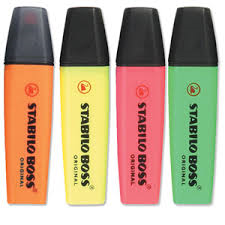 Explanation?
Link?
Your turn – have a go at this one…
The parent in this poem seems quite annoyed. This is shown when Rosen says “he’s not coming through that door again”. The parent is upset with their child. It could be the child has not done what they have asked.
Can you add to the above explanation?
Can you write a link back to the question?
Your getting good at this…what about this one?
The parent in Rosen’s poem is moaning about a lot of things.
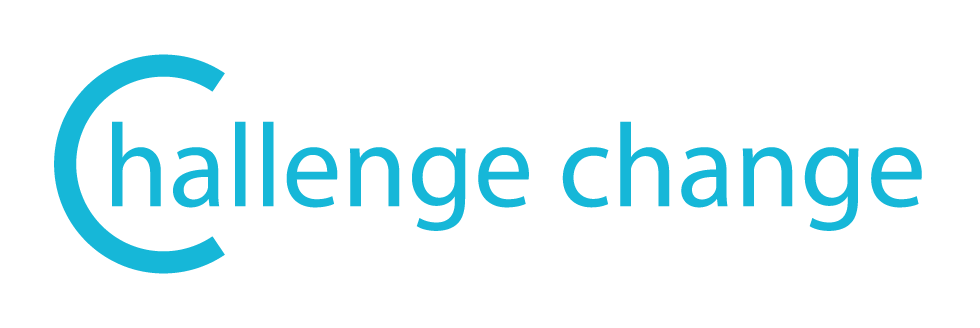 Evidence?
Explanation?
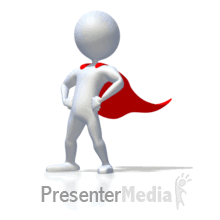 Link?
Keeping Track of PEEL
Please cut and stick the examples of PEEL into your exercise books.
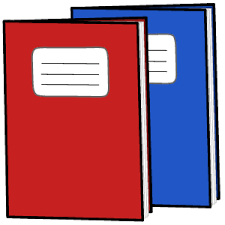 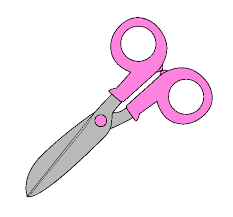 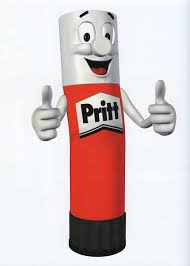 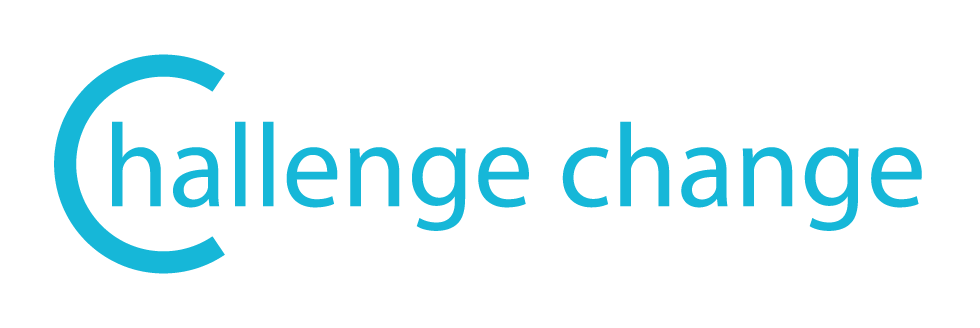 Writing your own PEEL Paragraph
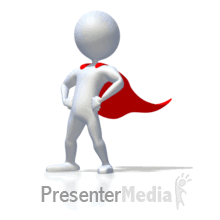 Think carefully about the model paragraphs you have looked at and write your own.

Remember to include:
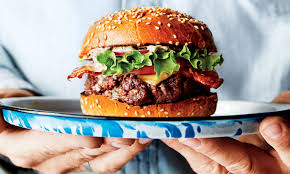 Point
Explanation
Link
Evidence
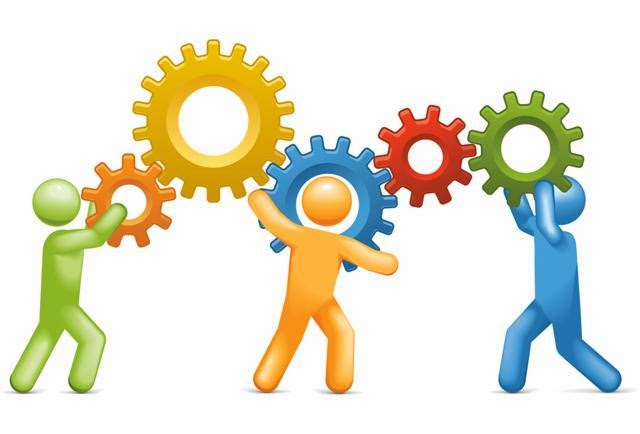 Learning from our Peers
Swap exercise books with your neighbour.

Read their paragraph carefully…can you see the PEEL parts in their paragraph?

On a separate piece of paper, write down 1 thing you really like about your neighbour’s paragraph – what went well…         (WWW)

Write down 1 thing your neighbour could do to make their paragraph even better – even better if…        (EBI)

Once you have finished, please return their book to them and give them the piece of paper to stick into their exercise book under their paragraph.
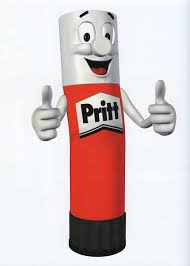 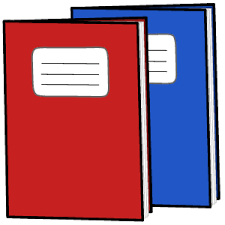 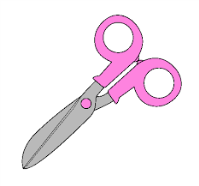 Feedback and Improvement Time
FIT is an important part of your learning at secondary schools
You will experience it across your subjects. Using your EBI target, can you make your paragraph even better?
Challenge – Can you add another explanation for the quote you have selected?

Can you proofread your work to make sure there are no mistakes in it?
Reflection: PEEL
How well do you understand PEEL after these 2 lessons?
You will studying and applying PEEL throughout Year 7. With more practice, it will get easier!

Before you know it, you will be using PEEL on a regular basis…so keep at it!

Being challenged is a good thing…it shows you are learning and working things out.
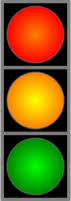 This is hard, so much to remember.
Almost there, need to practise a little more.
This makes sense to me, I get it.